A Distinctive Framework for Adventist Nursing Connecting
Faith and Science Teachers’ Conference
Affirming Creation

December 10-19, 2018
The Focus on Wholeness . . .
Is a distinctive feature of health and
   educational programs of the church
   globally
In the last century. . .
Knowledge has increased greatly 
  But, more about the parts of the
    human being than the whole
Understanding “wholeness”
Is still very limited
Because it is difficult to describe integration of the whole person
So, we continue to study the parts
Empirical science doesn’t help a lot . . .
Wholeness is more philosophical than physical
It’s a qualitative human experience—harder to measure
Study of the parts . . .
Fragmentation
  Dualism
  Reductionistic
Does not explain the whole . . .
The whole remains a mystery
   Has to do with the spirit, with meaning and
     with integration
   Studying integration is very challenging
Scholars struggle to describe wholeness:
SDA scholars are not alone
  Western scholars in general still struggle
  Eastern philosophies have more ways to
    describe it but ways we are not comfortable
    with and do not understand
Nevertheless . . . .
Understanding wholeness is a goal of 
   all health professionals as we care for
   and promote well-being in our clients.
Furthermore . . . .
Becoming whole, or experiencing
   wholeness, is an experience we all
   hunger for regardless of context or
   culture.
Advantages as Christians:
Our faith in God—a Divine Power 
Our Judeo Christian faith—Monotheism: faith in one God and our Creator
The integration of body and spirit
SDA and other scholars have tried:
Paul Tournier (1947)
  Carl Jung (1966)
  Paul Tillich (1967)
  Richard Rice (1999)
The mystery of wholeness . . .
Lies in understanding the power that
    integrates the system so that the body,
    mind, psyche and spirit function as a whole
Tournier, 1947, 1965
Paul Tournier—
Of all the dimensions of the human being, the spirit is the integrating factor
Paul Tillich . . .
Multidimensional unity
     The parts do not lie alongside each
       other but are ‘within’ each other
Tillich, 1967
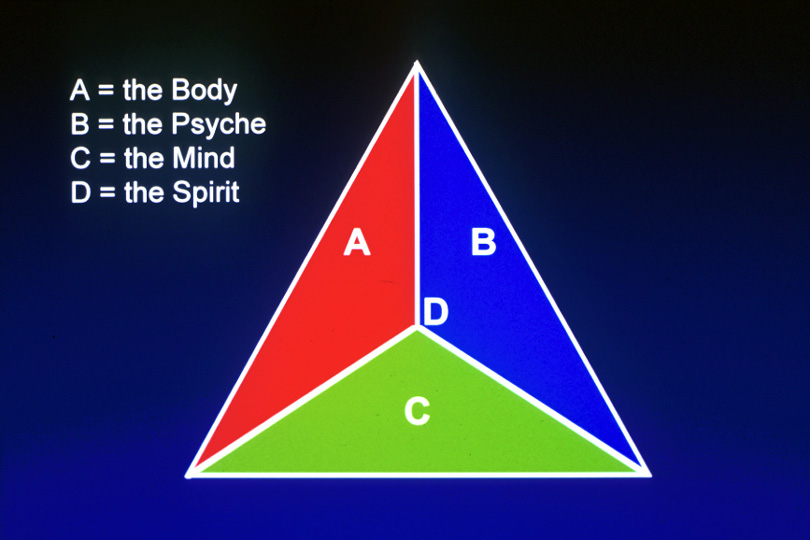 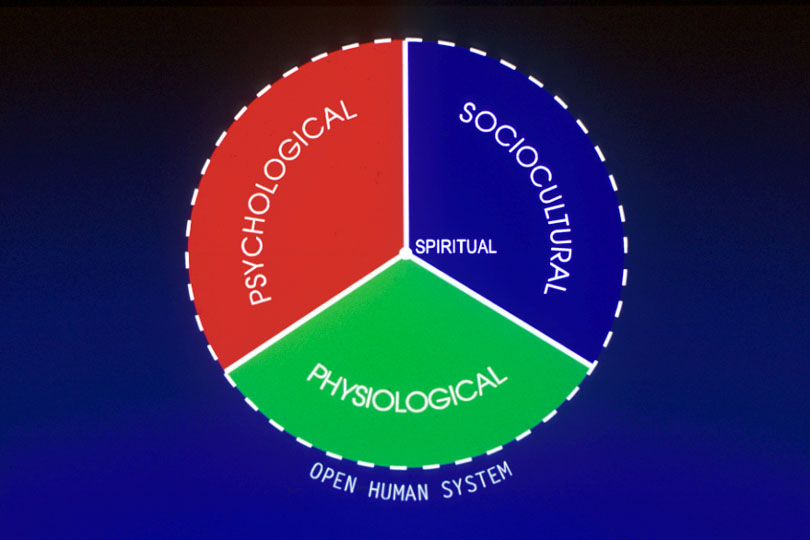 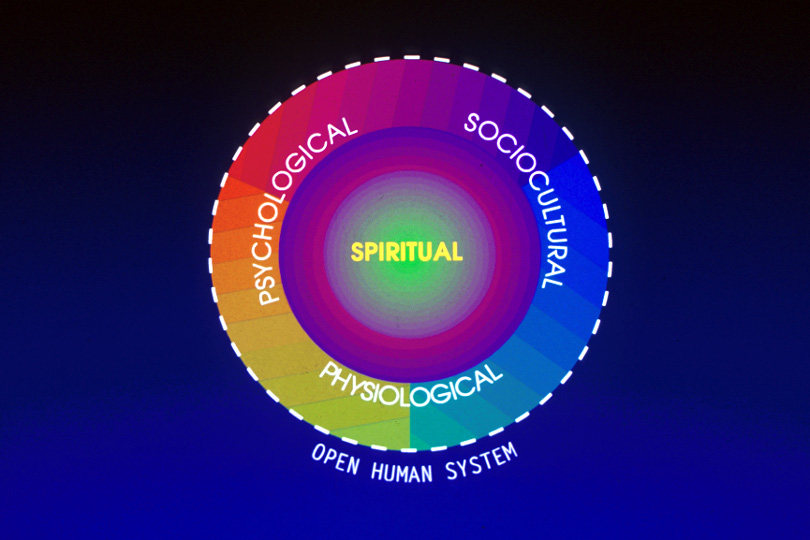 12/17/2018
Pjones
19
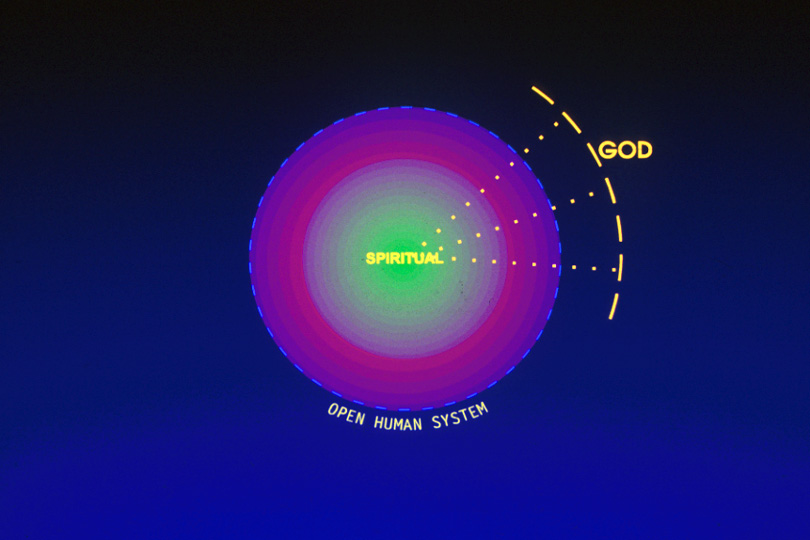 From our data—
Interaction with other human beings—family, community
Engaging with the environment
Compassion
Presence
Prayer
Relationship with God
Connecting
Interacting or connecting?
To genuinely and authentically 
    interact is to ‘connect’
Connecting in nursing practice . . .
Caring presence
Prayer
Therapeutic communication
Coordinating/managing 
Mentoring, facilitating
In keeping with our beliefs about man . . .
Humans were created as interactive beings
    that is, to interact with other human beings
  And, to communicate with God
Ways of connecting:
Physically
    Spiritually
    Socially 
    Mentally
    Emotionally
    Culturally
Physical connectedness:
Touch (a hug, e.g.)
   Skin to skin
   Transfer of warmth, energy
   Communicates comfort, support,
     love
Spiritual connectedness:
Prayer
   Singing
   Reading scripture
   Reading inspiring literature
   Meditation in nature
Connecting with God:
“Abide in Me, and I in you.  As the branch cannot bear fruit of itself, except it abide in the vine; no more can ye, except ye abide in Me”.  
				John 15: 4, 5
Connecting:
It is by our communion with Him . . . By abiding in Him that we grow in grace.

 				Steps to Christ, p. 50
Connecting:
Through sincere prayer we are brought into connection with the mind of the infinite one.
 	
      Steps to Christ, p. 73
Connection with nature:
The Savior’s life on earth was a life of communion with nature and with God.         In this He revealed for us the secret of a life       of power.  
					MH p. 23
Social connectedness:
Participating in social events
  Visiting with friends
  Family sharing and support
  Identifying with another’s values and
   attitudes
Mental connectedness:
Sharing ideas 
  Discussing topics of interest
  Debating
Emotional connectedness:
Being empathetic, compassionate
  Sharing in someone’s grief
  Celebrating another’s success or joy
  Loving someone very deeply
Cultural connectedness:
Sharing –
  traditions and beliefs
  language
  way of dressing
  holidays
Connectedness
Inter-connectedness
 
 Intra-connectedness
Inter-connectedness . . .
First and foremost: 
The interconnectedness of the entire eco- system of planet earth—the environment,
human beings, oceans, air we breathe
 Not surprising: One Creator!
Inter-connectedness . . .
Interaction with others
   Sharing grief or loss
   Communication
   Interdependence
Intra-connectedness:
Connecting with our innermost self – 
Acknowledging early trauma to our self-esteem
Recognizing our fears
Understanding our motives to achieve or even compete
Identifying our search for meaning in life
The construct of connectedness helps us . . .
Understand human wholeness, 

2. Enrich our own experience of wholeness, and  

3.  Improve our practice as health care 
     professionals.
Distinctiveness of our Mission:
1.  Promoting wholistic well-being. 
    2.  Restoring the connection between
          humans and their Creator.
    3.  Promoting connectedness among 
	  humans and their environment.
E.G. White refers to wholeness in two ways:
1. Wholeness of service to God
		(complete dedication)
	2.  Holiness and perfection of 			character
Perfection  . . .
Is not a condition

    It is a connection